Probabilistic Logic Neural Network for Reasoning
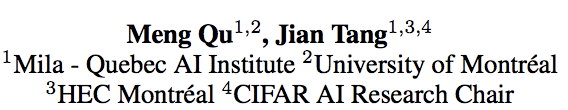 Presenters: Zijie Huang, Roshni Iyer, Alex Wang
Agenda
Background
KG, Rule-based methods, Embedding model
Motivation
Problem definition and solutions
Model Description
Framework Overview
E-step
M-step
Optimization
Experiment (Settings & Results)
Conclusions & Future Work
References
Questions
2
KeyWords
Embedding Model
Knowledge Graph
Markov Logic Network
First-Order Logic
3
1.
Background
4
What is a Knowledge Graph? (KG)
A knowledge graph acquires and integrates information into an ontology and applies a reasoner to derive new knowledge.
“
“
5
From KB to KG
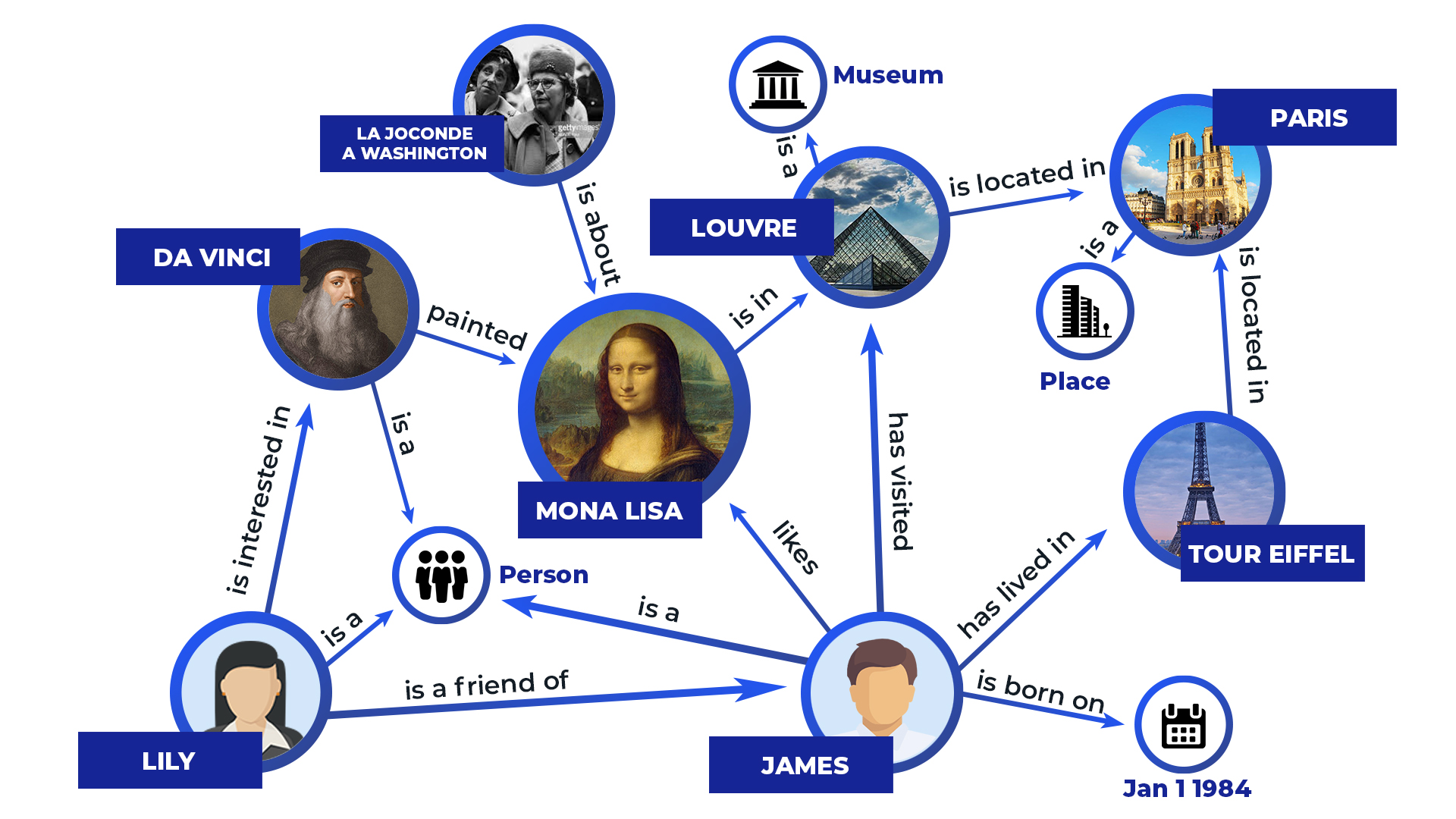 Isa(Lily, Person).
Isa(DaVinci, Person).
Isa(James, Person).
IsInterestedIn(Lily, DaVinci).
Painted(DaVinci, Mona Lisa).
likes(James, Mona Lisa).
IsaFriendOf(Lily, James).
……
6
https://yashuseth.blog/2019/10/08/introduction-question-answering-knowledge-graphs-kgqa/
More on KG
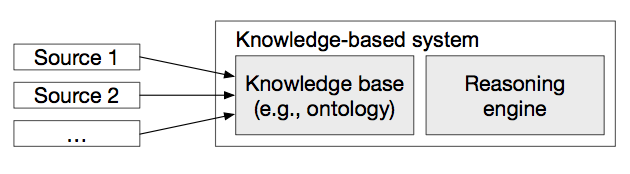 KB: Ontology
formal naming and definition of the types, properties, and relationships of the entities that really or fundamentally exist for a particular domain
KG is more extensive
Graph structure
Natural language way to represent relationships
Easy to infer new relationships (infer new knowledge)
7
More on KG
Each relationship can be expressed as a triplet = (h, r, t)
Meaning entity h has relation r to entity t 
However, in most cases, knowledge graphs can be sparse, meaning that there are a lot of triplets that are not observed
It becomes important to leverage the limited observed triplets to infer the unobserved triplets, such as:
Missing Entities: (h, r, ?) or (?, r, t).
Link Prediction: (h, ?, t) 
Reasoning: (h, r, t) = confidence score
8
Problem Definition
For a given KG denoted (E, R, O) where E is a set of entities, R is a set of relations, and O is a set of observed triplets (h, r, t). The problem can be formulated in a probabilistic way as the following:
Each triplet (h, r, t) has a binary indicator variable v (h, r, t) , where v (h, r, t) = 1 indicates (h, r, t) is true, and 0 otherwise
The goal is that given some true facts O


We aim to predict the labels of hidden triplets H
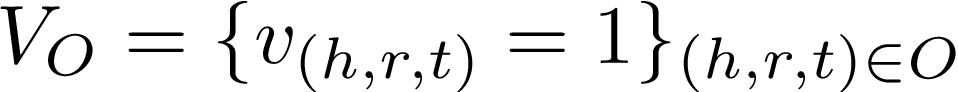 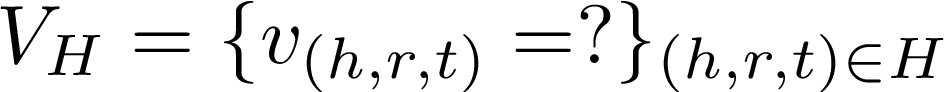 9
Two Main Approaches
Rule-based approach
Model using logic rules and conditional random fields
Embedding approach
Model through the operation of vectors, representing the entities and relations, in a vector space
10
Rule-Based Approach (MLN)
Incorporating domain knowledge by first-order logic
Composition Rules

Inverse Rules

Symmetric Rules

Subrelation Rules
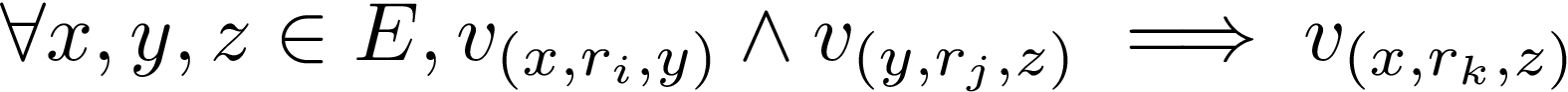 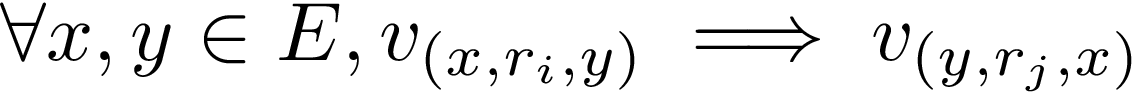 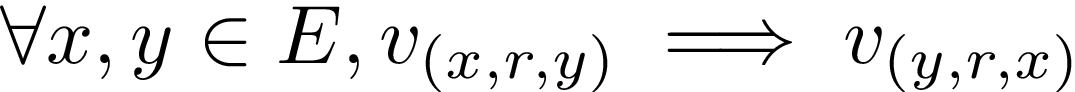 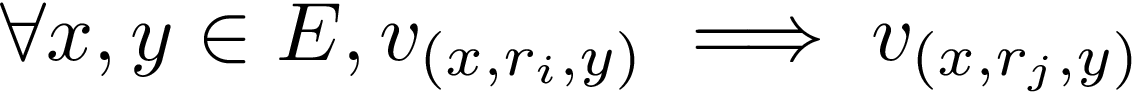 11
Recap: Markov Logic Network
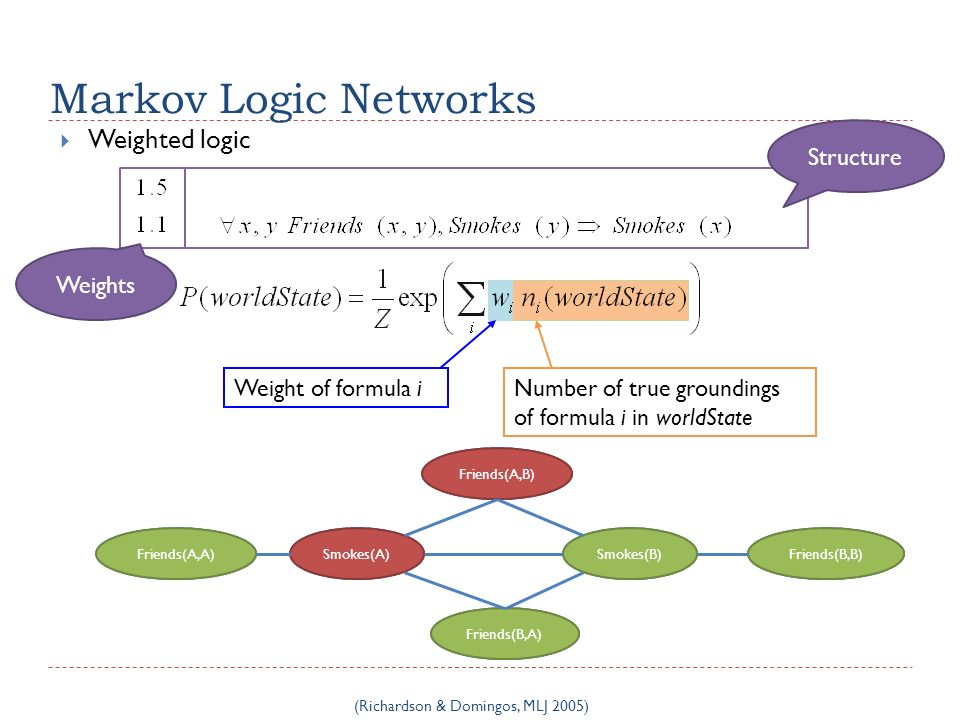 12
Recap: Markov Logic Network
Tried to model the probabilities so that it can predict whether a particular world (consists of a set of facts) is satisfied in a KB
A logical KB is a set of hard constraints on the set of possible worlds 
It uses sampling method in order to perform inference
Markov Chain Monte Carlo (MCMC) 
In this paper, we are modeling the probabilities of a Knowledge Graph, which can be viewed as a graph representation of the facts in a KB
13
Rule-Based Approach (MLN)
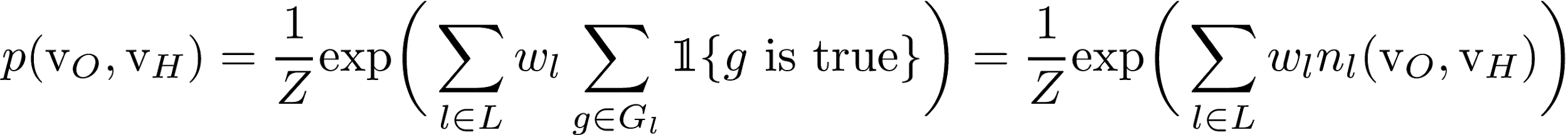 Predicting missing triplets by inferring the posterior distribution 
Using MCMC or Loopy Belief Propagation
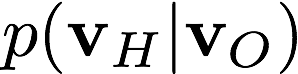 14
Embedding Approach
Each entity e ∈ E and relation r ∈ R is associated with an embedding xe and xr
The joint distribution of all triplets can be defined as:



Where f( . , . , . ) is the scoring function on the entity and relation embeddings that computes the probability of the triplet (h, r, t) being true
Ex: the f used in TransE (a KG embedding model) is formulated as:
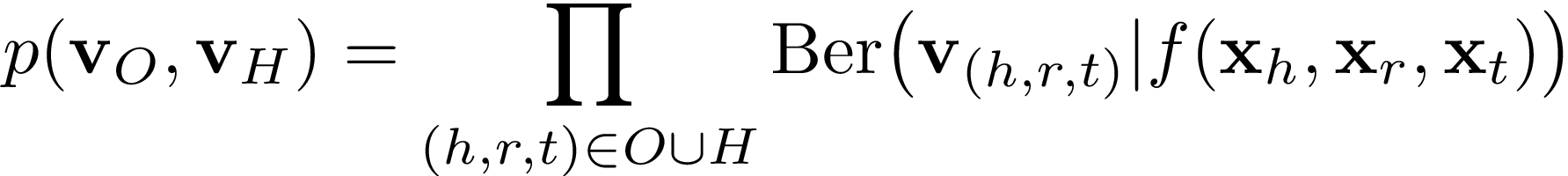 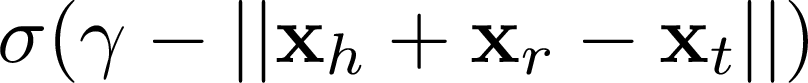 15
Embedding Approach
Idea is to map both entities and relations into a common lower dimensional vector space
The embeddings represented entities and relations capture the semantics behind them, such that their relationship is preserved through translations of vectors, for example

There are a many KG embedding models, though the fundamental concept is the same. The difference is how the define the relationships between the embeddings in the vector space
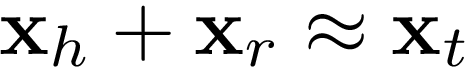 16
Motivation
Rule-based methods 
Pros: Ability to combine domain knowledge
Cons: Inference is inefficient
Embedding-based methods
Pros: Fast Inference
Cons: Cannot utilize domain knowledge
Proposes the combination of both methods
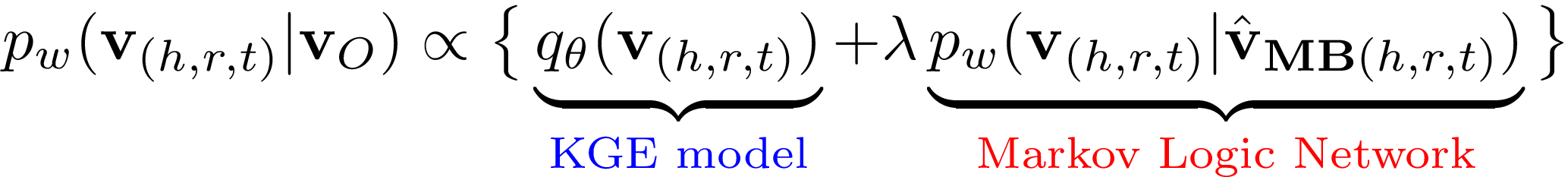 17
2.
Model Description
18
Framework Overview
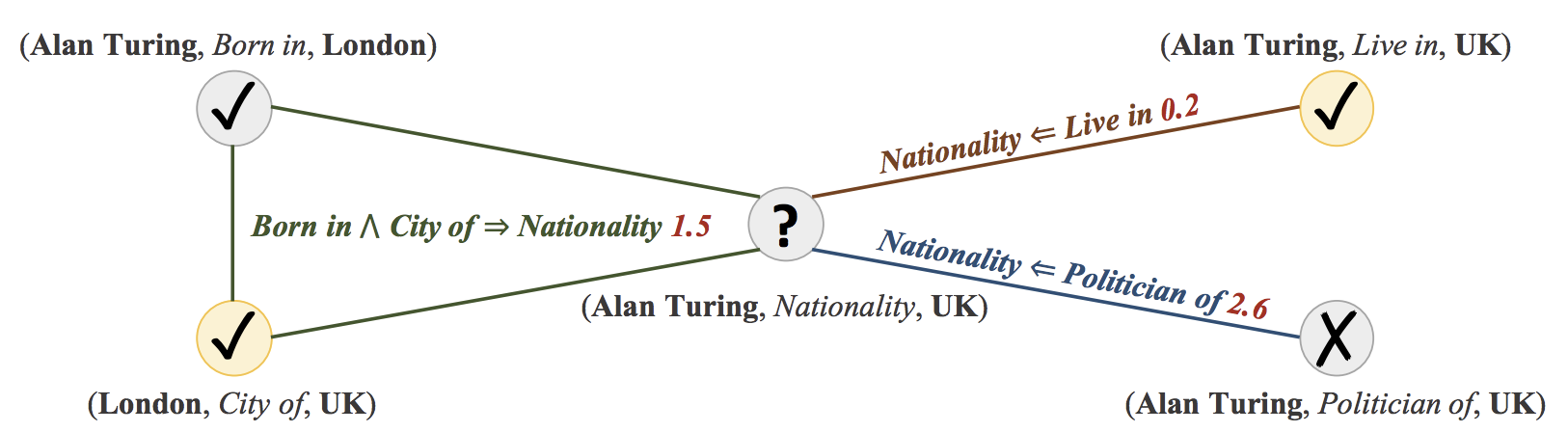 Method Overview: pLogicNet formulates the joint distribution of all triplets with a Markov logic network, which is trained with the variational EM algorithm. 
In E-step, a KGE model infers missing triplets. Knowledge preserved by logic rules can be effectively distilled into the learned embeddings. 
In M-step, the weights of the logic rules are updated based on both the observed triplets and those inferred by KGE model. Therefore, KGE model provides extra supervision for weight learning
19
Variational EM
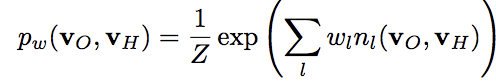 Why Variational EM: The model can be trained by maximizing the log-likelihood of the observed indicator variables log pw(VO). However, directly optimizing the objective is infeasible, as we need to integrate over all the hidden indicator variables vH.
How to approximate log pw(vO):
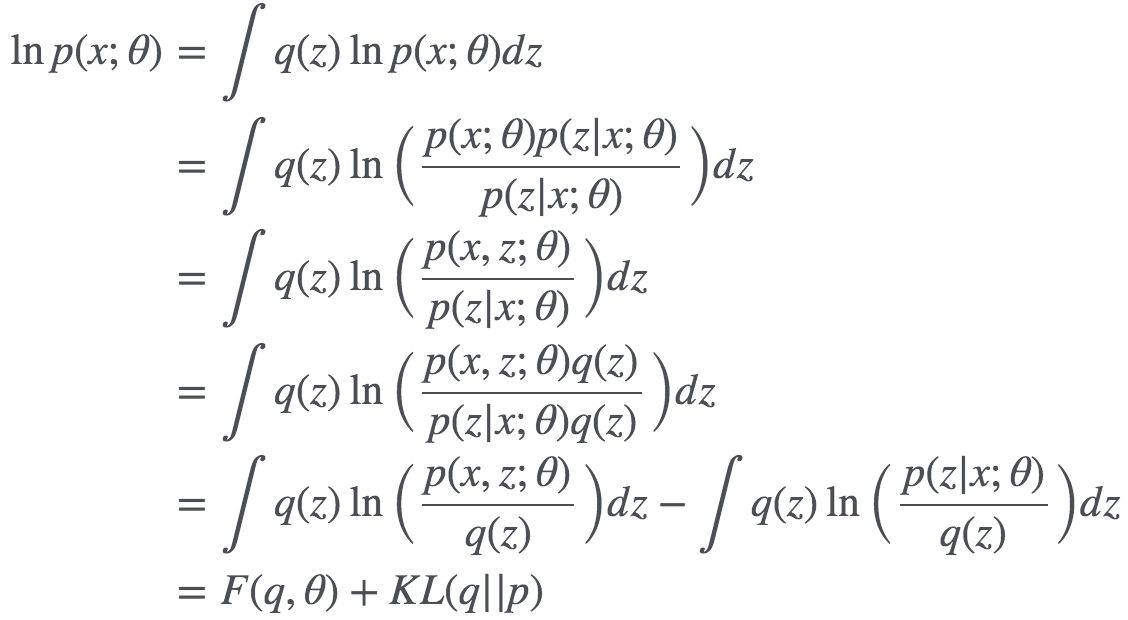 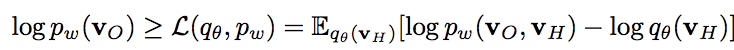 Comments: 1. Equation holds when 

2. When using                  as q (E-step), we get a tight bound of                 as KL is 0; In variational EM, we approximate q with for example, mean-field distribution.
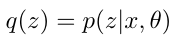 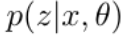 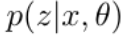 20
Variational EM
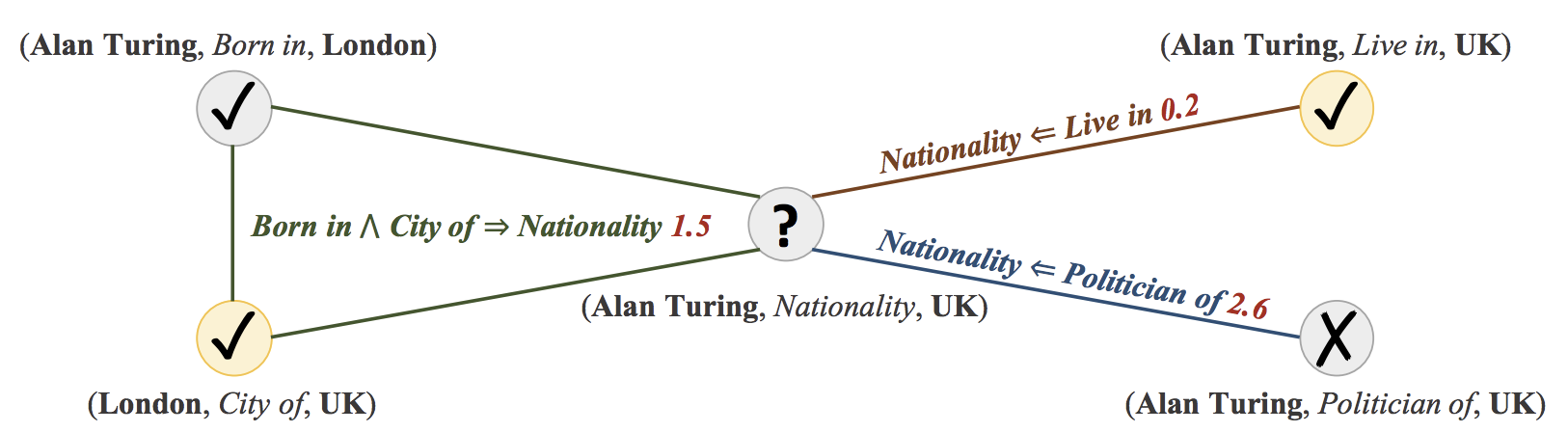 E-step: Finding       .  
Fix pw (weights of each logic rules), update        to minimize KL divergence between        and                      (equivalently, maximize ELBO). 

M-step: Update pw (weights for each logic rule).  
Fix        and update pw to maximize the log-likelihood function of all triples.
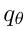 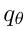 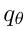 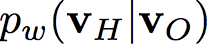 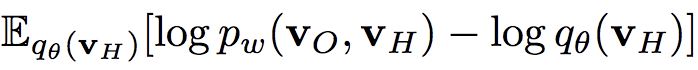 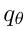 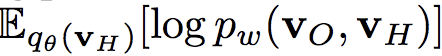 21
Variational EM
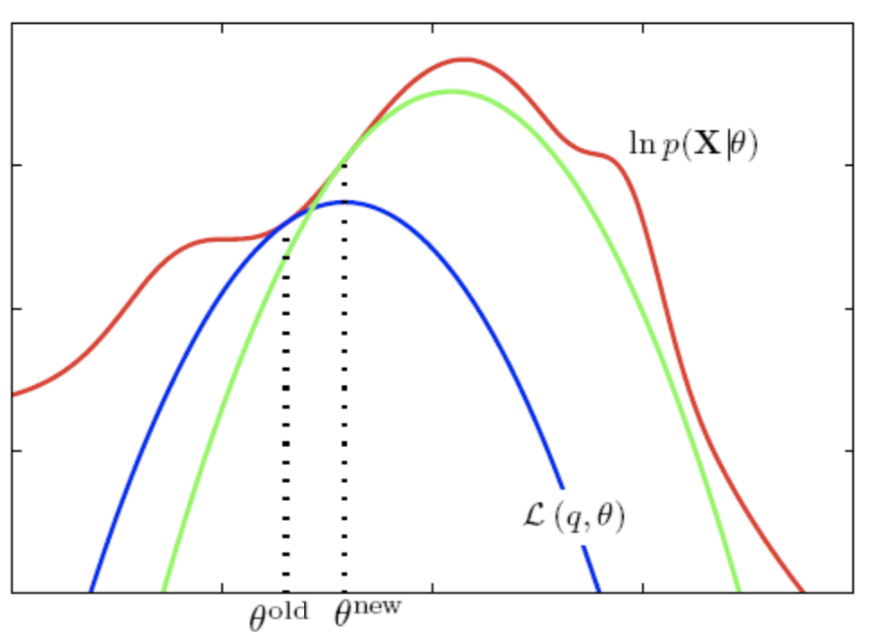 E-step: Finding       .  
Fix pw (weights of each logic rules), update        to minimize KL divergence between        and                      (equivalently, maximize ELBO). 

M-step: Update pw (weights for each logic rule).  
Fix        and update pw to maximize the log-likelihood function of all triples.
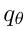 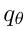 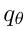 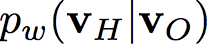 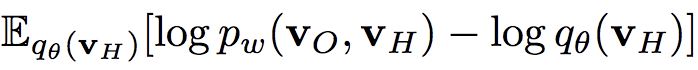 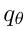 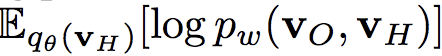 22
E-step: Inference Procedure
Goal:  Fix pw (weights of each logic rules), update        to minimize KL divergence between         and                     (or maximize ELBO). 

Step 1: Select q to approximate the true posterior distribution                    with a mean-field distribution.


Step 2: Parameterize                              with a knowledge graph embedding(KGE) model.
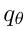 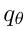 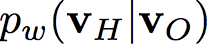 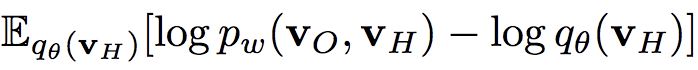 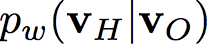 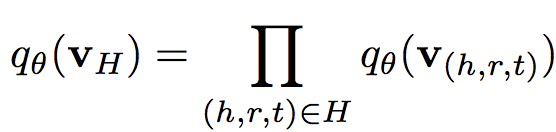 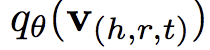 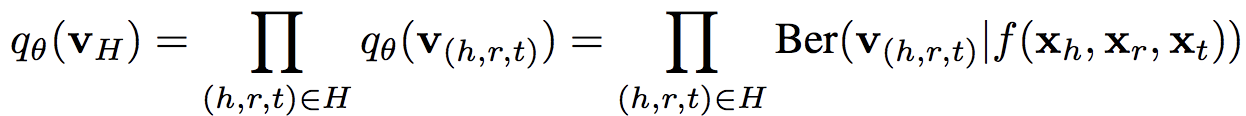 23
E-step: Inference Procedure
Step 3:  By minimize KL divergence between         and                     (or maximize ELBO), optimal        is given by a fixed-point condition.  


Updates for variational factors in the general case, as introduced in [1]. 



With Markov Logic Network (MLN), the posterior distribution                           of each variational factor, is only related to its Markov Blanket:
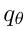 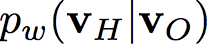 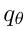 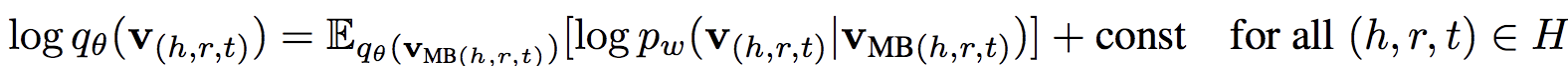 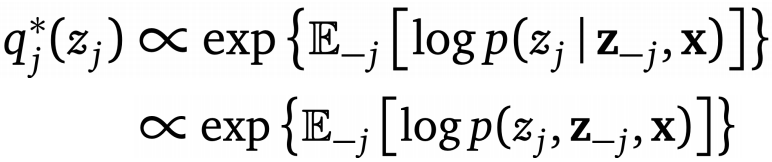 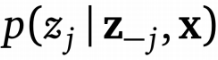 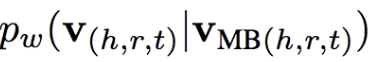 Source: Variational Inference by Group1, page 19.
https://d1b10bmlvqabco.cloudfront.net/attach/k58ous8s1tj6ud/k17a6ll4v2f5wn/k6gyhbpsh4ti/VI_Slides_Final_Draft.pdf
24
E-step: Inference Procedure
Step 4:  Using stochastic variational inference[1] to find the optimal 
Why? Optimal         must satisfy the equation below. 



But                                is hard to compute. To simplify the condition, they follow stochastic variational inference  to estimate the expectation with a sample
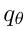 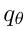 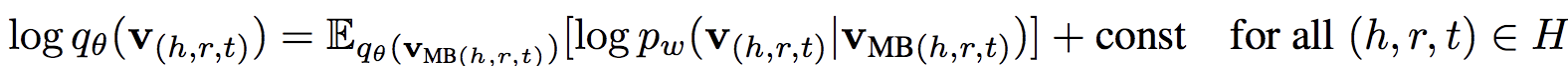 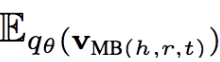 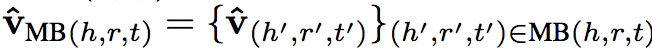 Source: M. D. Hoffman, D. M. Blei, C. Wang, and J. Paisley. Stochastic variational inference. The Journal of Machine Learning Research, 2013.
25
E-step: Inference Procedure
Step 4:  Using stochastic variational inference[1] to find the optimal 
How to do?  For observed triples, set                            ; For unobserved triples,

Optimal       :
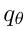 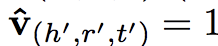 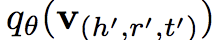 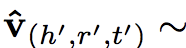 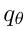 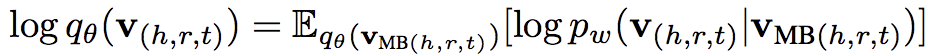 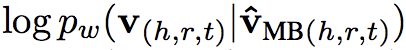 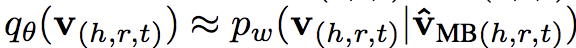 26
E-step: Inference Procedure
Step 5:  Learning optimal        based on
Understanding: for each triple (h, r, t), the knowledge graph embedding model predicts                through the entity and relation embeddings                     ;
The logic rules make the prediction by utilizing the triples connected with it.

Then, the optimal KGE model should reach a consensus with the logic rules on the distribution for each triple, i.e:
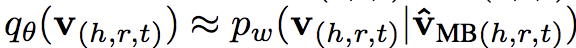 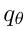 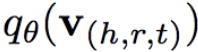 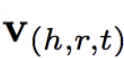 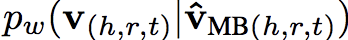 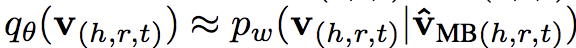 27
E-step: Inference Procedure
Step 5:  Learning optimal        based on
How to learn        :  compute                                        with current       , then update to minimize the reverse KL divergence of         and
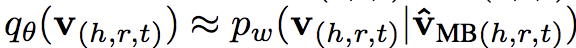 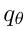 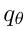 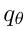 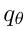 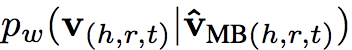 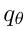 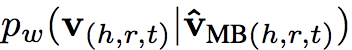 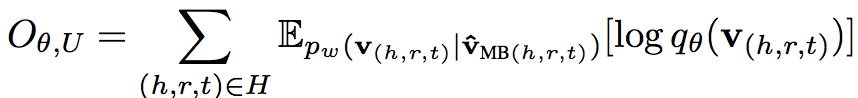 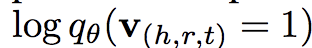 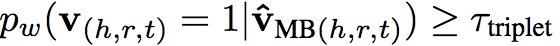 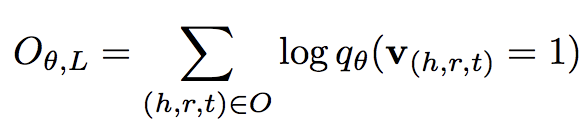 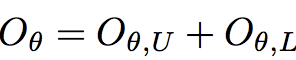 In this way, the knowledge captured by logic rules can be effectively distilled into the KGE model
28
M-step: Learning Procedure
Updates weights associated with logical rules 
Weight updates utilize both information from:
observed triplets 
unobserved triplets that are inferred from the knowledge graph embedding model 
the knowledge graph embedding model provides extra supervision for weight learning
29
M-step: Learning Procedure
From Variational EM, we see that ELBO                    :
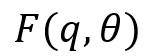 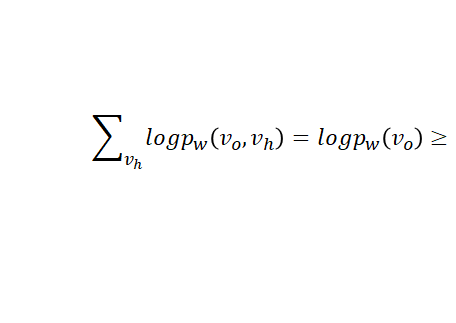 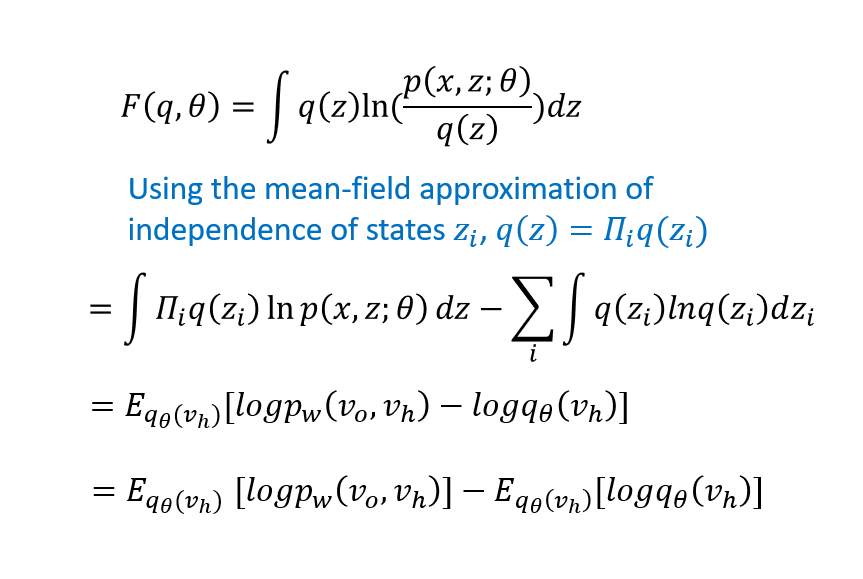 (M-Step)
(E-Step)
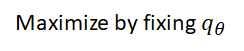 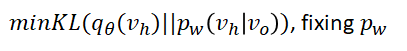 Optimization produces tight lower bound
30
Reasoning about Optimization w/ ELBO
Why does optimization produce a tight lower bound?
Observe:
= 0
Optimization produces tight lower bound
31
M-step: Learning Procedure
Step 1: We will fix        and update weights of logical rules       by maximizing the log-likelihood function:

We know that: 

     Is the partition function of the state of variables of the clique set:
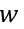 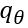 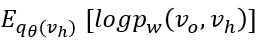 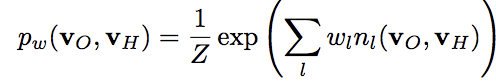 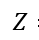 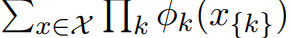 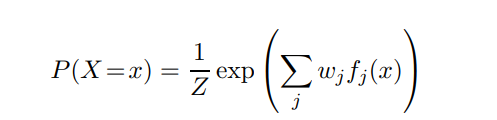 Implies that
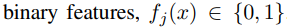 Source: M. Richardson and P. Domingos. Markov logic networks. Machine learning, 2006.
32
Motivation for Pseudo-likelihood
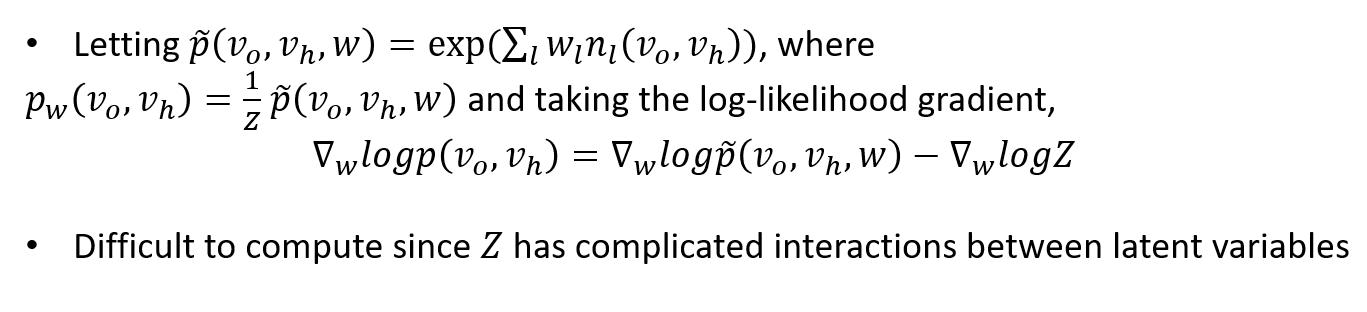 33
M-step: Learning Procedure
Therefore we maximize the pseudo-likelihood function:




Step 2: By the independence property of MLN, 





Step 3: Then optimize the weights for the logical rules through the gradient descent algorithm
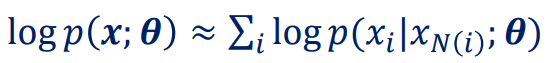 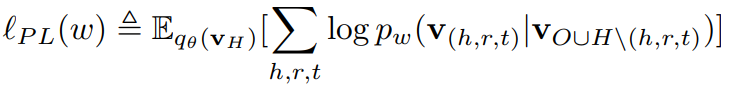 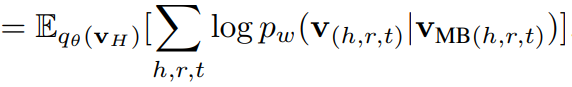 34
Weight Optimization
Compute the gradient as follows:




If (h, r, t) is observed: 
If (h, r, t) is hidden, it is the KG embedding model’s prediction of the triple being observed:
 

					                                                                                                                    is a sample from the KGE model, choosing N data points uniformly at random
Intuitively, y represents the confidence we have learned (observation + KGE) of observing a triplet
As such, the KGE model, provides extra supervision to benefit learning the weights of logical rules
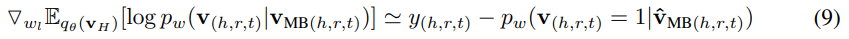 keep our logic rule prediction consistent with observations + KGE
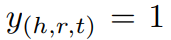 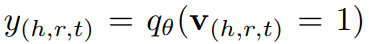 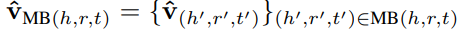 35
Optimization and Prediction
Step 4: Iteratively perform E-step and M-step until convergence
There are a huge number of possible hidden triplets so handling 
all during optimization is impractical (HW question)

Solution: only include small number of triplets using brute force search

An unobserved triplet (h, r, t) is added to H if we can find a grounding 
[premise] ⇒ [hypothesis], where the hypothesis is (h, r, t) and the premise only contains triplets in the observed set O.

Although we try to encourage the consensus of p_w and q_θ during training, they may still give different predictions as different information is used (so utilize both for evaluation)
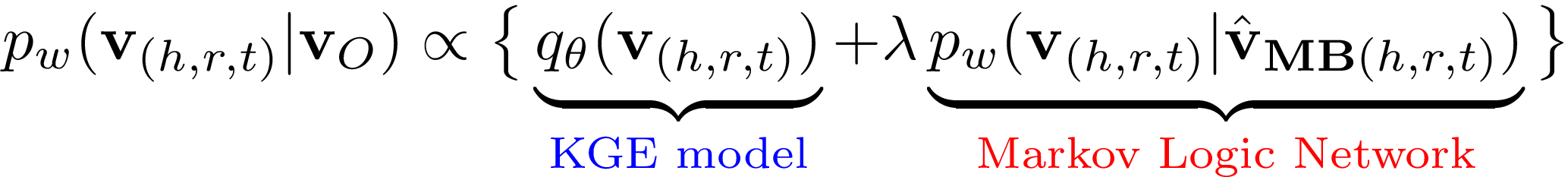 hyperparameter
36
Optimization and Prediction
In practice, we also expect to infer the plausibility of the triplets outside the subset of 
hidden triplets selected

Observe that we can still compute 			
to infer the how likely it is to actually observe the hidden triple since we have 
already learned the embeddings associated with the entities and relations  

Observe that there exist hidden triples which logical rules cannot model (see next slide). As such, we cannot make predictions with the logical rules. So p of MLN is replaced with  0.5
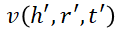 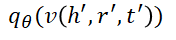 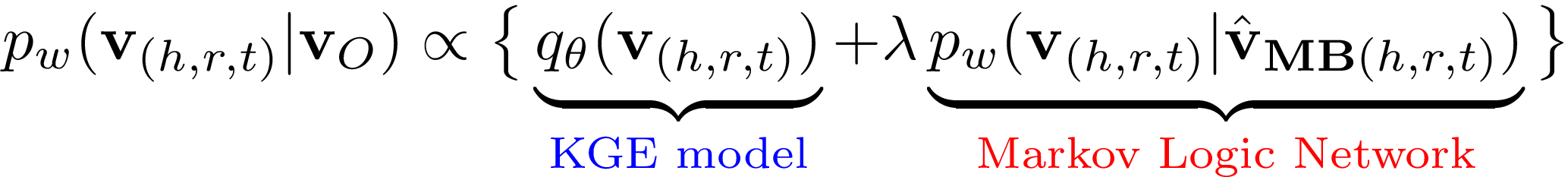 37
Hidden triples logic rules cannot model
hidden triple
observed triples
hidden triple
hidden triple
observed triple
38
3.
Experiment
39
Experiment Settings
Dataset Statistics
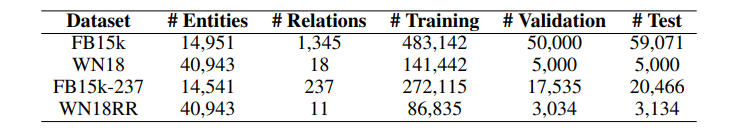 Tasks: For each triplet, the head or tail entity is masked and the masked entity is predicted
Evaluation Metrics: 
Mean Rank (MR), the mean of all ranks
Hit@K (H@K), top K results
Mean Reciprocal Rank (MRR)
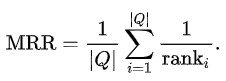 40
Results
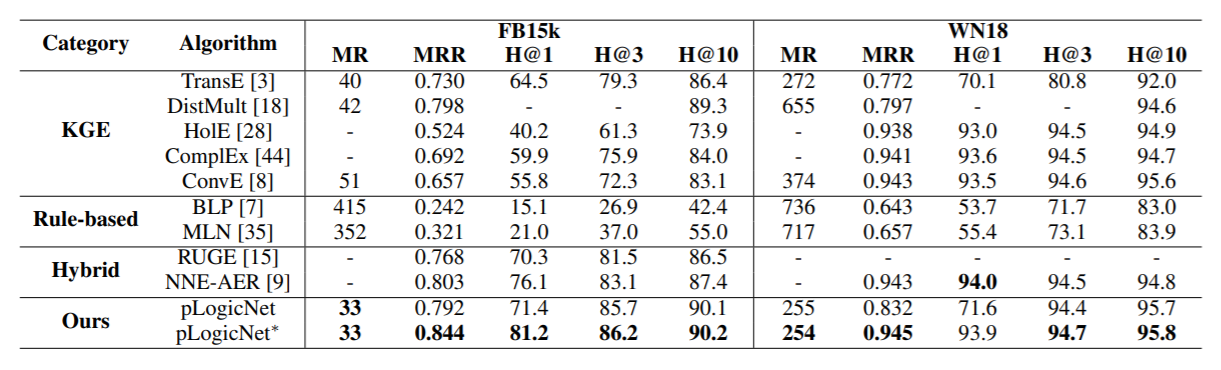 41
Results
KG embedding models: TransE, DistMult, HolE, ComplEx, ConvE
Logical Rule Based models:  BLP, MLN 
Other hybrid methods that combine knowledge graph embedding and logic rules (RUGE, NNE-AER)
pLogicNet: uses only q for evaluation
pLogicNet*: uses both p and q for evaluation
pLogicNet
pLogicNet*
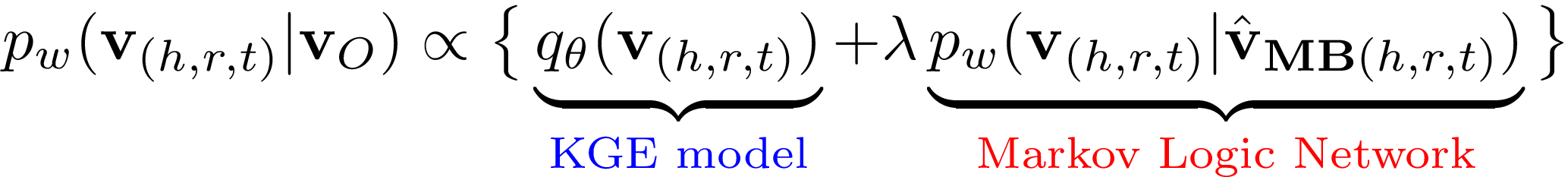 42
4.
Conclusion & Future Work
43
Conclusion & Future Work
pLogicNet is a novel approach that integrates MLN and KG embedding methods for better
learning and inference of KGs
pLogicNet is efficiently optimized using the Variational EM algorithm:
E-step: a knowledge graph embedding model is used to infer the hidden triplets and is enhanced by learning from logical rules
M-step: the weights of rules are updated based on the observed and inferred triplets and is enhanced by learning from the KG embedding model

Future Work: Exploring relational Graph Convolutional Networks and RotatE (a KGE model that uses relational rotation in complex space to form embeddings)
44
5.
References
45
References
Meng Qu and Jian Tang. Probabilistic logic neural networks for reasoning. Neural Information Processing Systems (NeurIPS), 2019.
M. D. Hoffman, D. M. Blei, C. Wang, and J. Paisley. Stochastic variational inference. The Journal of Machine Learning Research, 2013.
Matthew Richardson and Pedro Domingos. Markov logic networks. Machine learning, 62(1-2): 107–136, 2006.
 M. Schlichtkrull, T. N. Kipf, P. Bloem, R. Van Den Berg, I. Titov, and M. Welling. Modeling relational data with graph convolutional networks. In European Semantic Web Conference, 2018.
Z. Sun, Z.-H. Deng, J.-Y. Nie, and J. Tang. Rotate: Knowledge graph embedding by relational rotation in complex space. ICLR, 2019. 
A. Bordes, N. Usunier, A. Garcia-Duran, J. Weston, and O. Yakhnenko. Translating embeddings for modeling multi-relational data. In NeurIPS, 2013.
46
Thanks!
Any questions?
47
6.
In-Class HWs
48
Questions
Describe the motivation of combining MLN and KGE, and how the authors make their model flexible in this paper.
Write down the cardinality |H| (size) of the set of hidden triplets H
(Hint: in terms of |E|, |R|, |O|)
(bonus) In E-step, part of the objective function is to optimize the qθ for the unobserved triplets. In the optimization, we set a threshold for the posterior. 

If the inferred posterior is greater than this value, then we treat the tripet is a positive sample. There is another possible way to determine whether we treat the triplet as a positive sample, which is:
	
	Describe whether the first method is better. 
	(Hint: Think about the dataset input, and that 𝜏triplet is a hyperparameter)
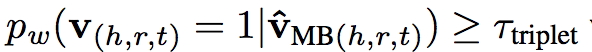 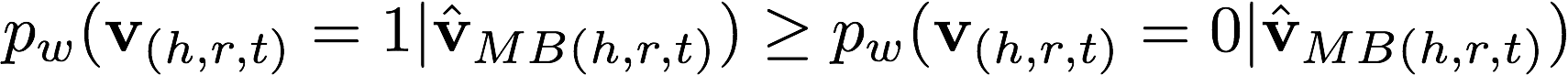 49